Matematika 2 - sinf
Mavzu: Sodda geometrik shakllardan murakkab shakllar hosil qilish
5- topshiriq. Mustaqil topshiriq. ( 56-bet)
Kattalar yordamida rangli qog‘ozlardan shakllar yasaymiz.
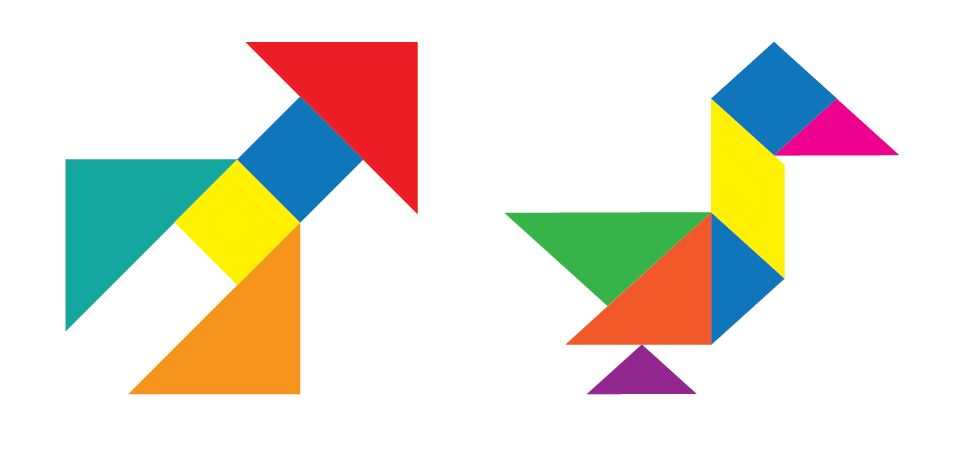 1 – topshiriq. Shakllar qanday hosil bo‘lganini tushuntiramiz.
2 - topshiriq. Kim chaqqon? Har bir shaklni nomini aytamiz.
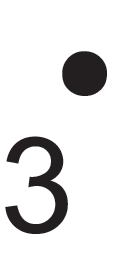 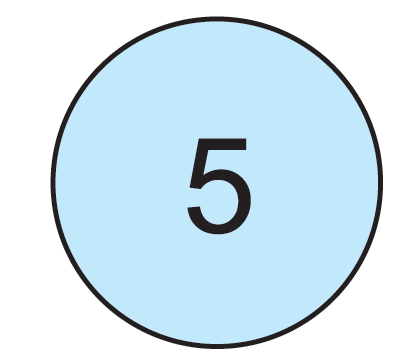 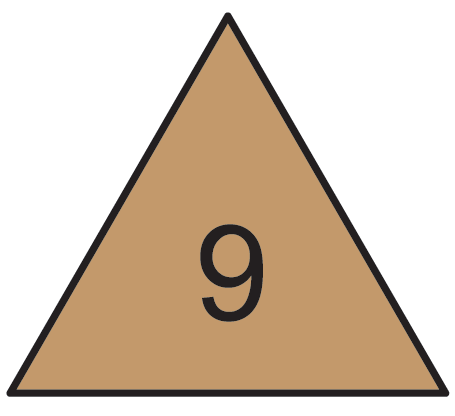 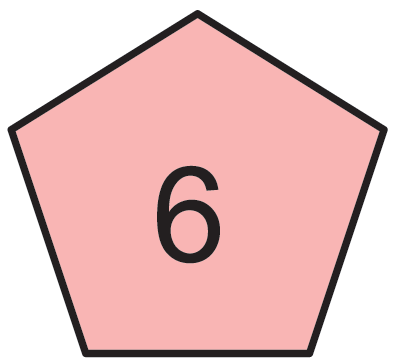 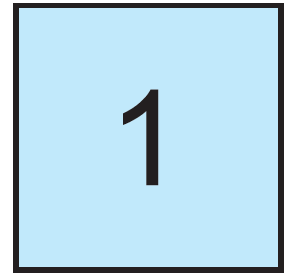 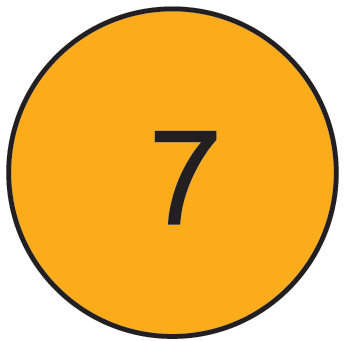 Uchburchak
Aylana
Beshburchak
Nuqta
Aylana
Kvadrat
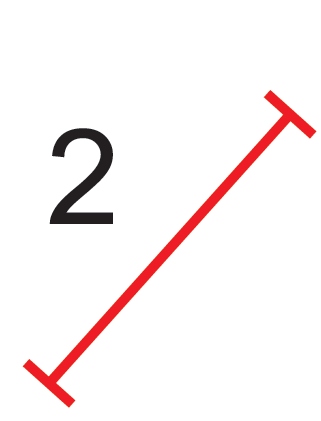 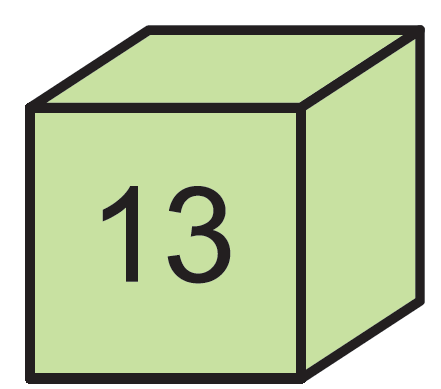 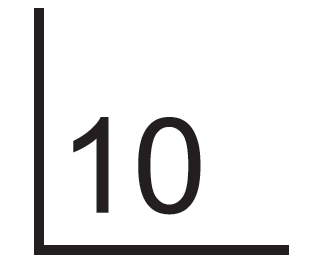 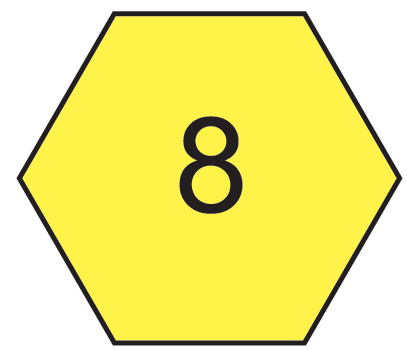 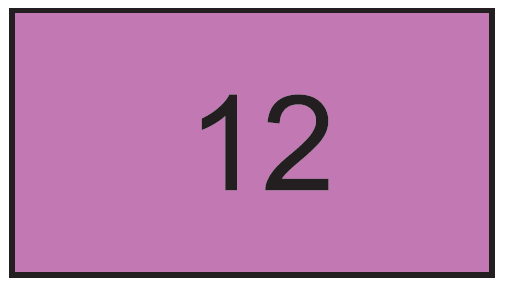 4
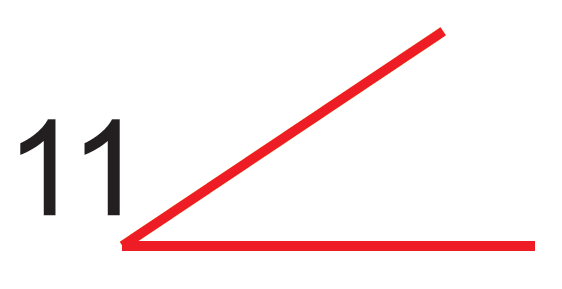 O`tkir burchak
To‘g‘ri burchak
Oltiburchak
Aylana
To‘g‘ri to`rtburchak
Kub
Kesma
3 - topshiriq. Hisoblaymiz
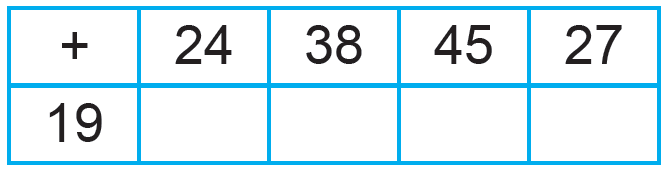 46
64
43
57
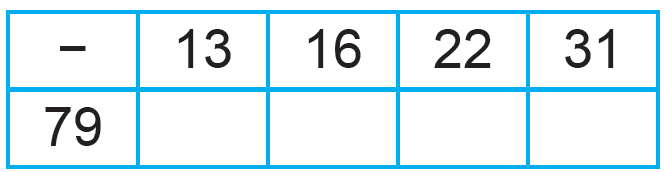 48
57
63
66
4 - topshiriq. Rasm asosida jadvalni to‘ldiramiz.
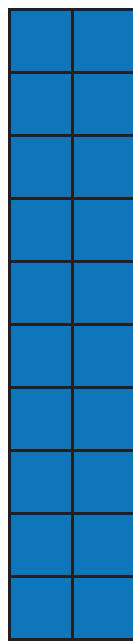 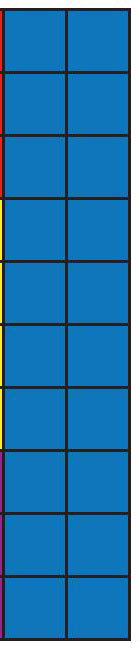 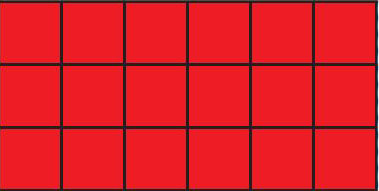 40
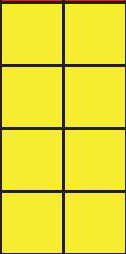 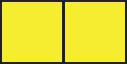 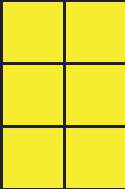 20
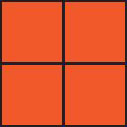 18
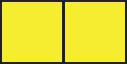 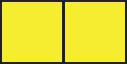 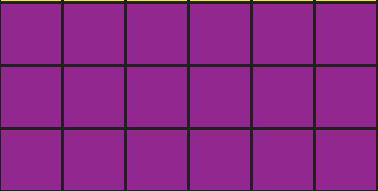 4
100
5 - topshiriq. Sonlarni o‘sish va kamayish tartibida yozamiz.
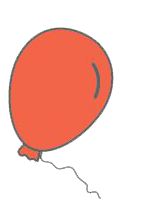 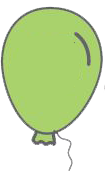 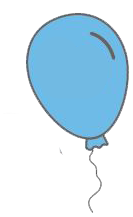 45
26
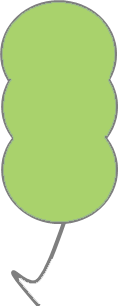 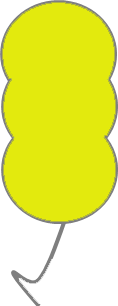 39
10
20
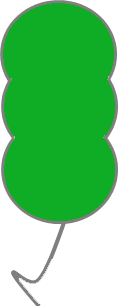 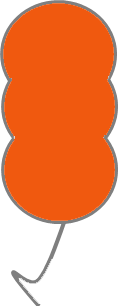 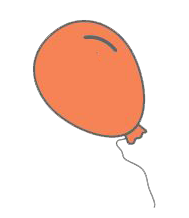 30
15
7
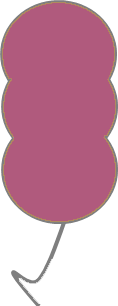 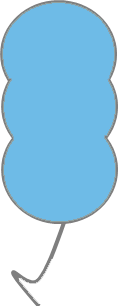 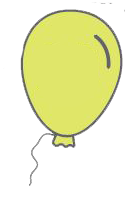 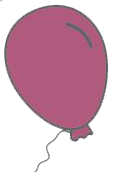 5
30
16
25
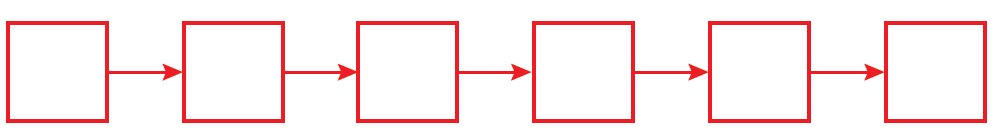 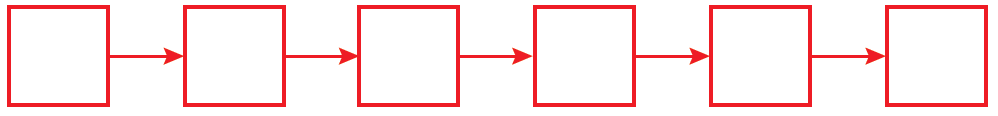 Mustaqil topshiriq. (57-bet)  5 – topshiriq. Qanday shakllardan foydalanilgan? Shakllarni chizamiz va bo‘yaymiz
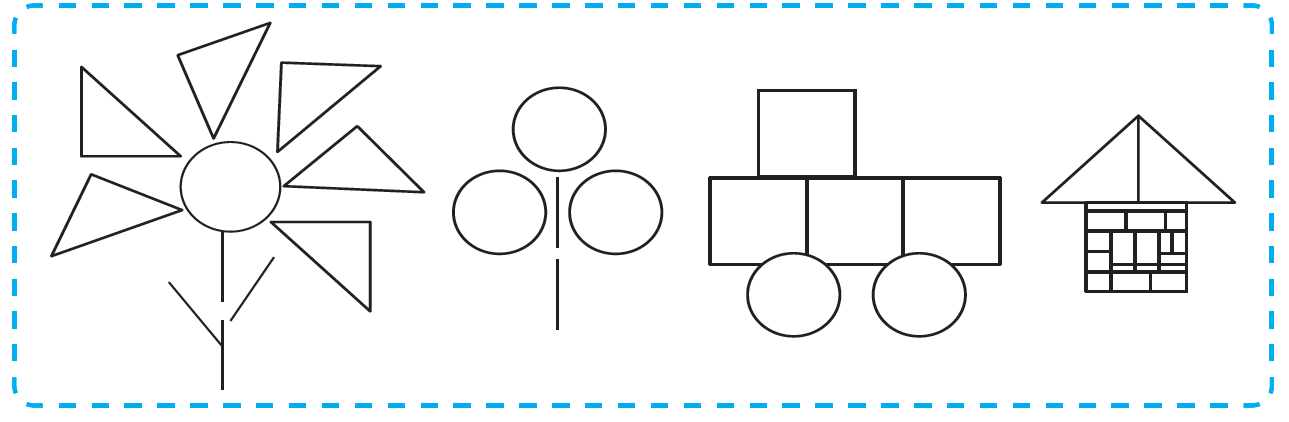 E’tiboringiz uchun rahmat